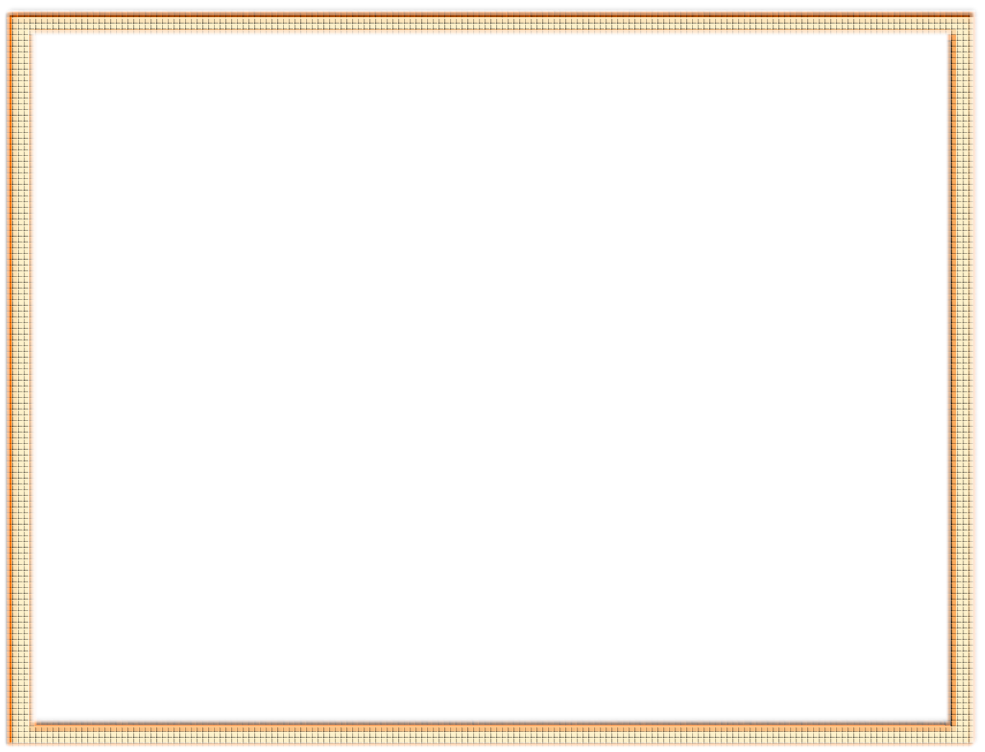 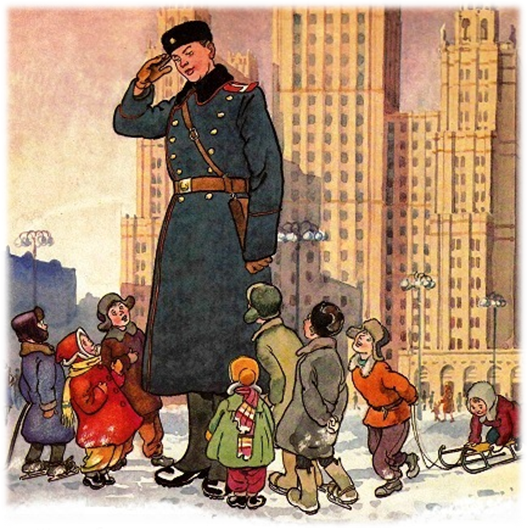 Знатоки дорожных правил
Интерактивная игра - тренажер
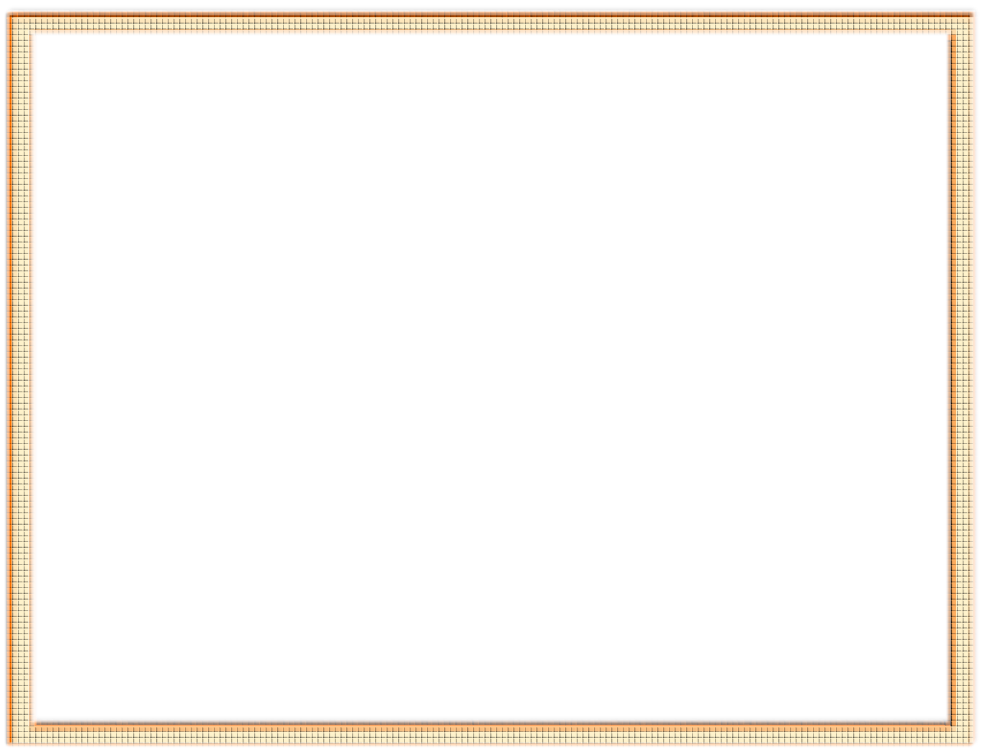 Этот свет дает сигнал,
Чтобы ты зеленый ждал.
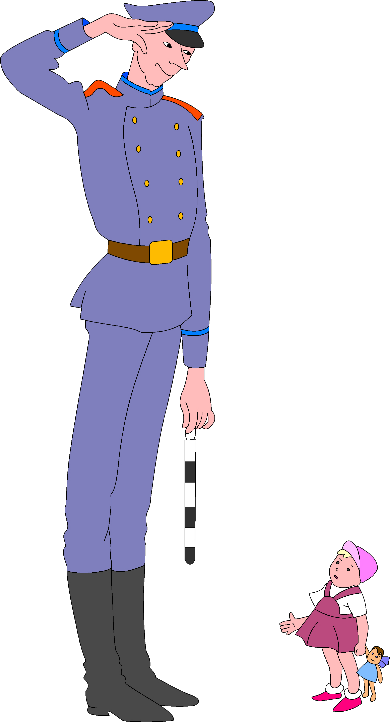 ?
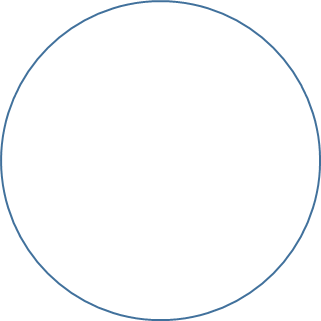 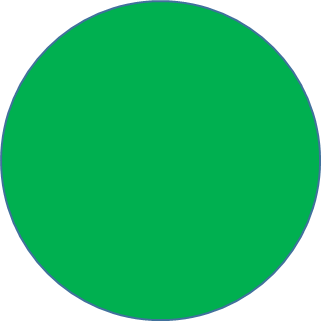 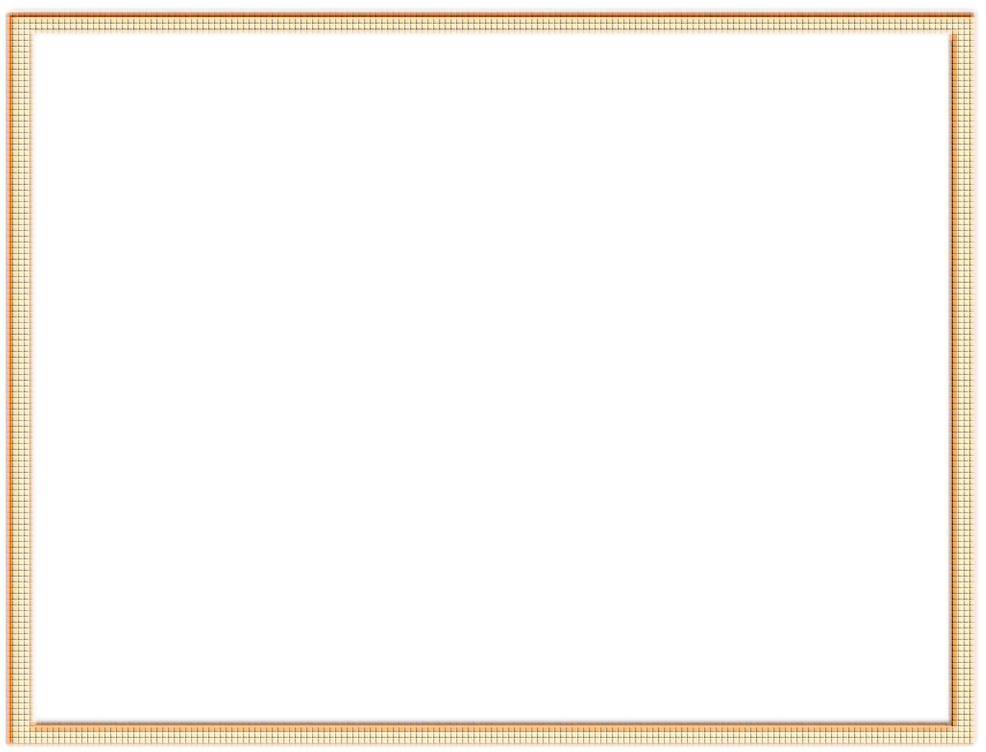 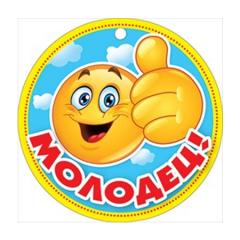 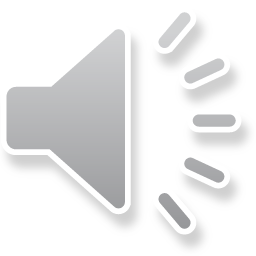 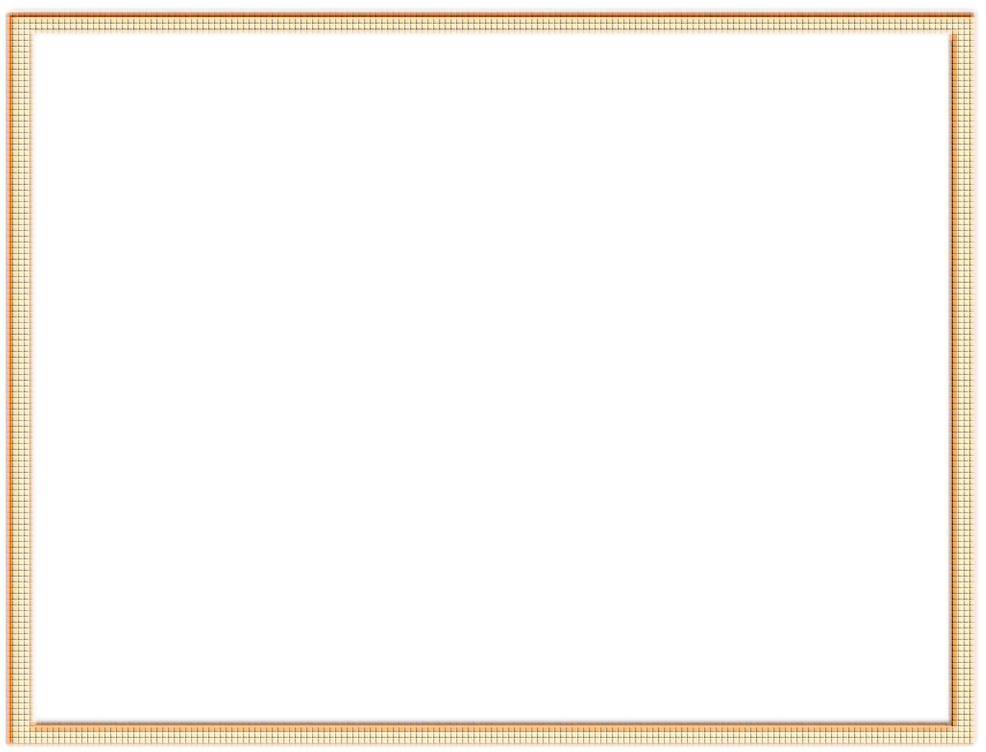 ОЙ!
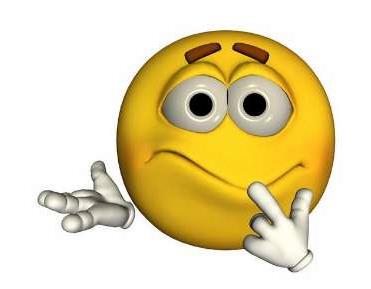 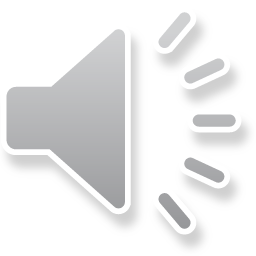 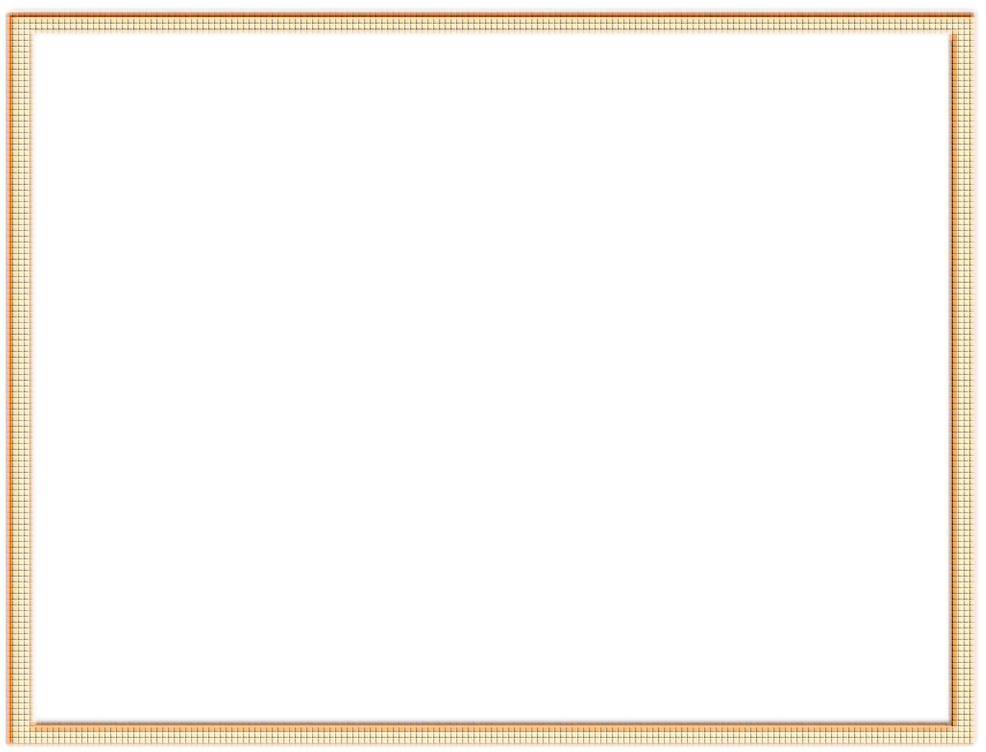 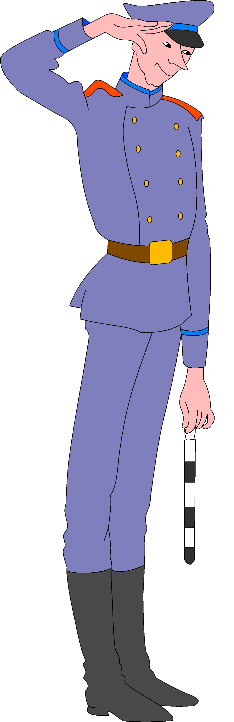 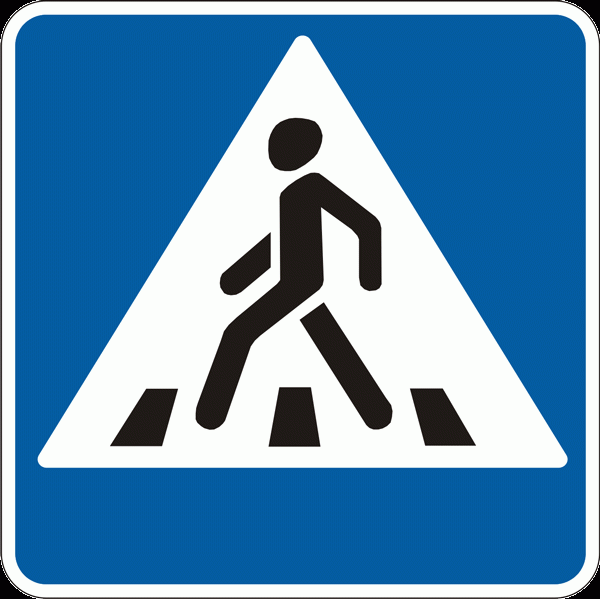 Как называются широкие белые полосы разметки на проезжем участке дороги?
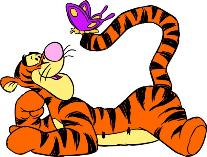 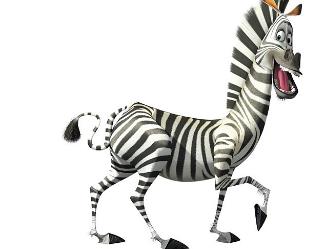 ?
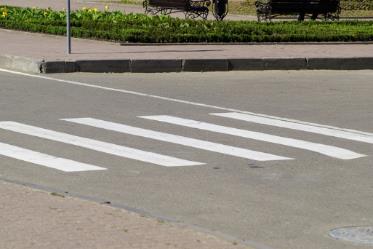 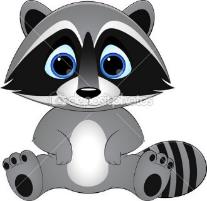 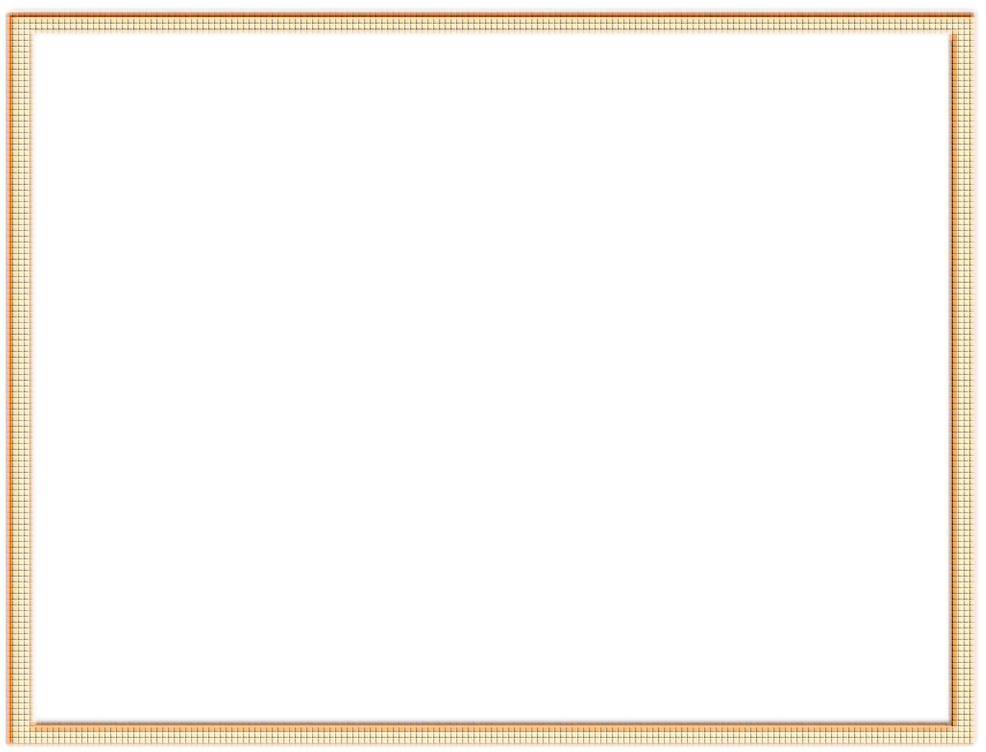 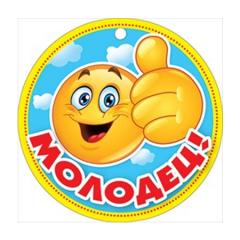 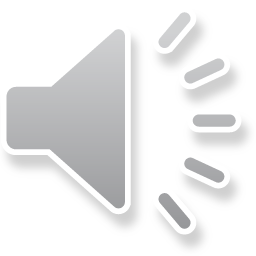 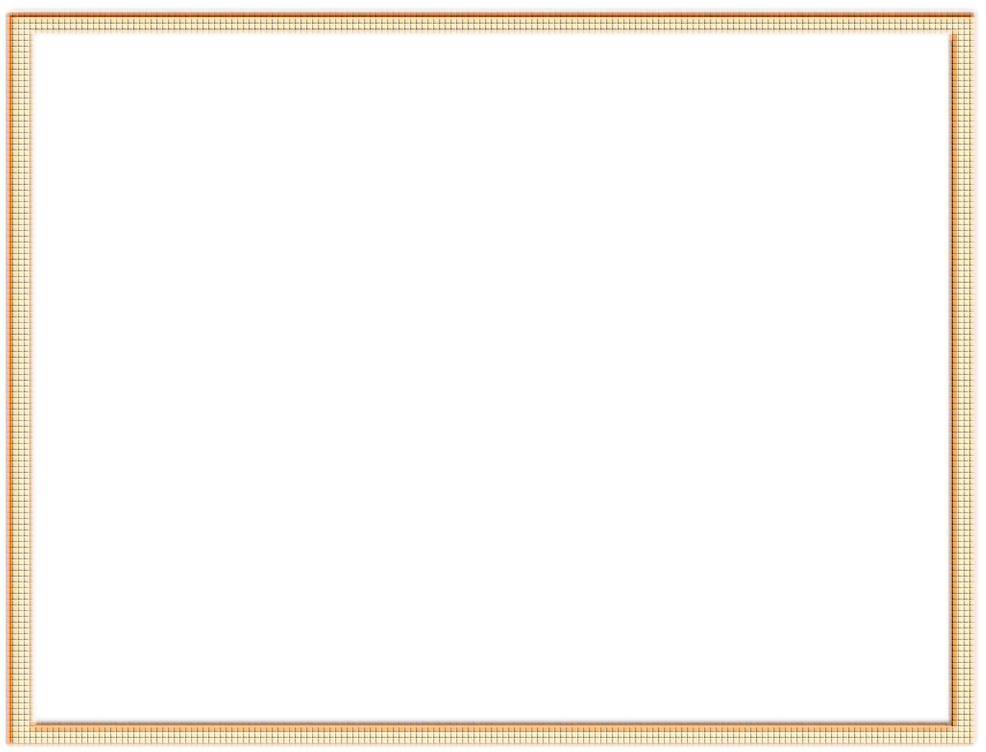 ОЙ!
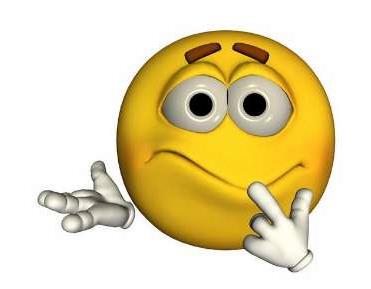 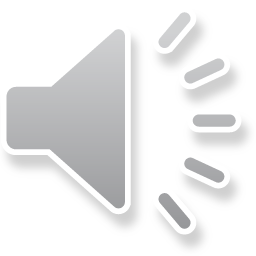 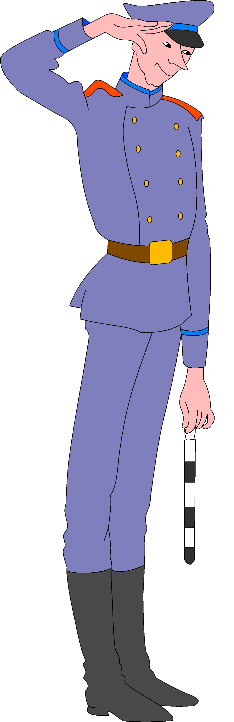 Знаешь ли ты что означает этот знак?
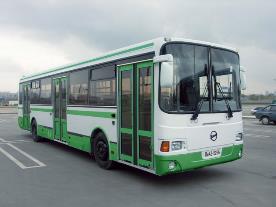 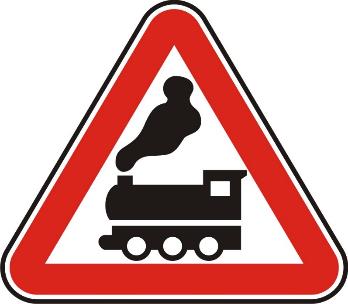 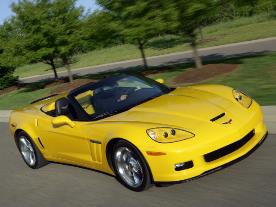 ?
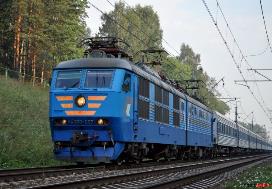 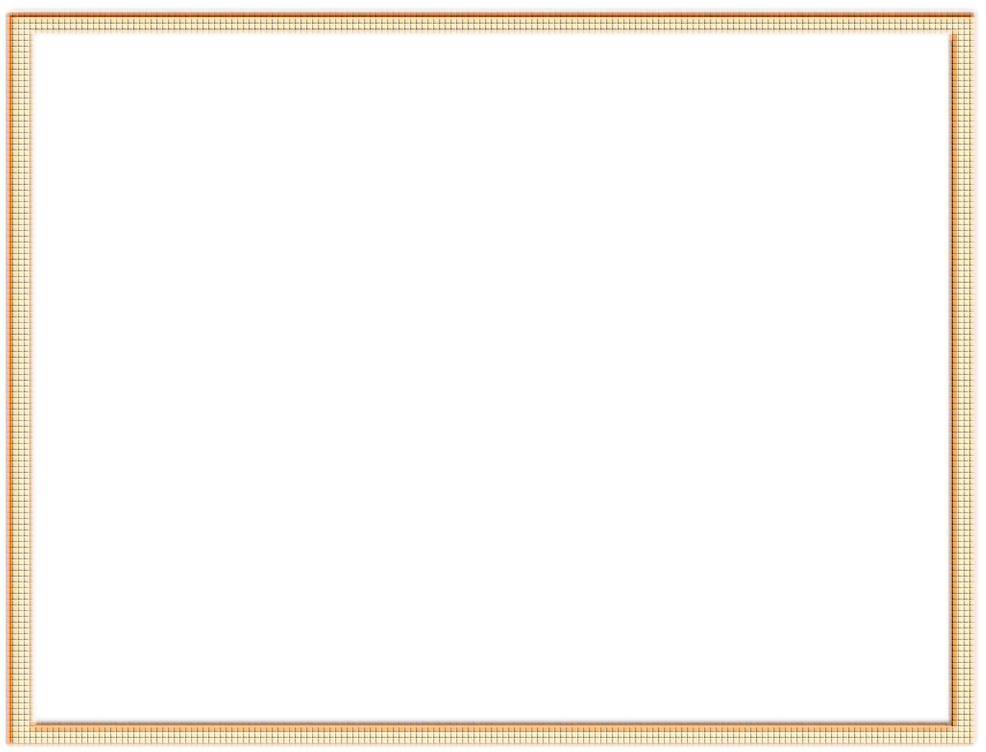 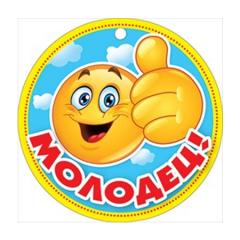 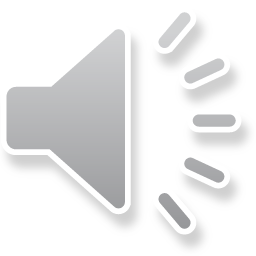 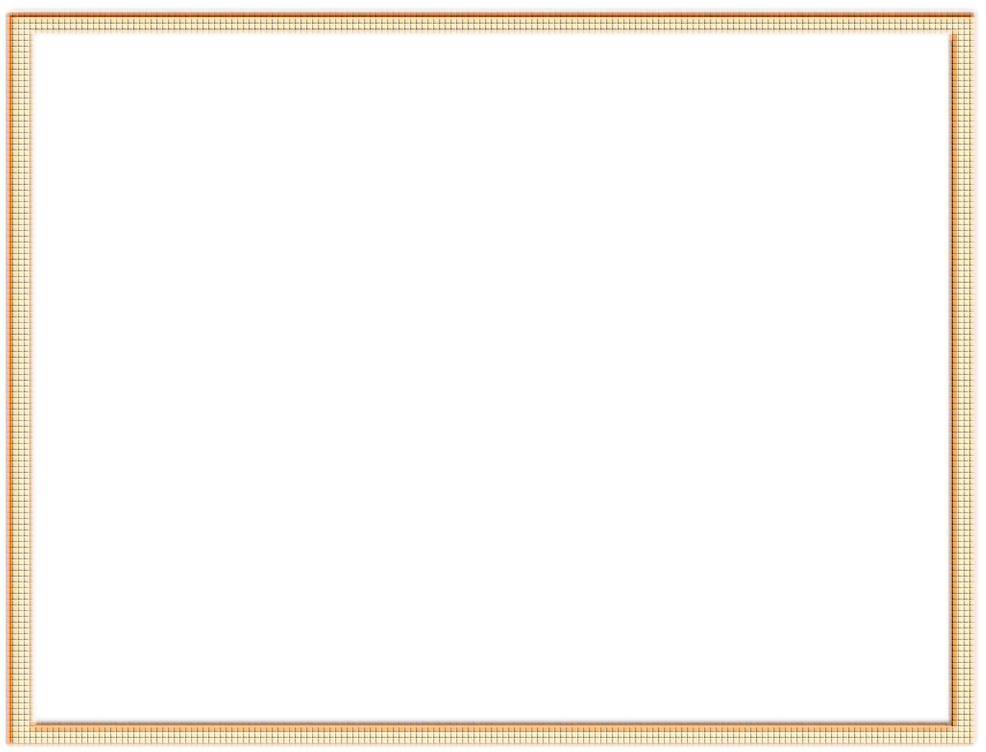 ОЙ!
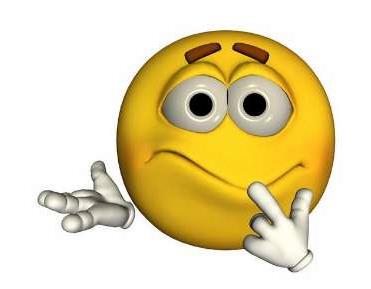 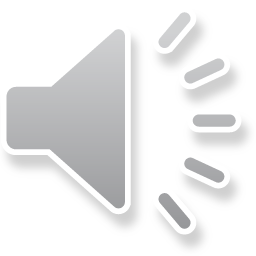 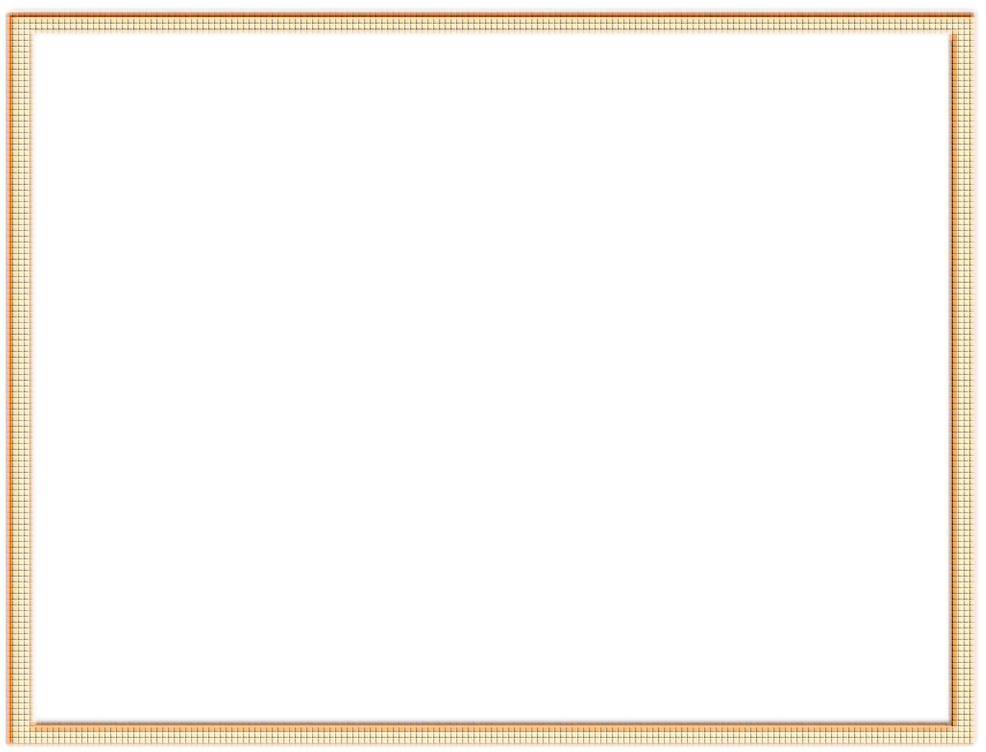 Вот на синем-синем фоне
Белый мчит велосипед.
Пешеходы тоже ходят,
Если тротуара нет!
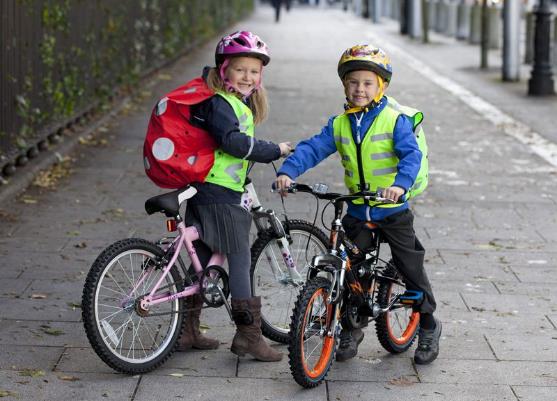 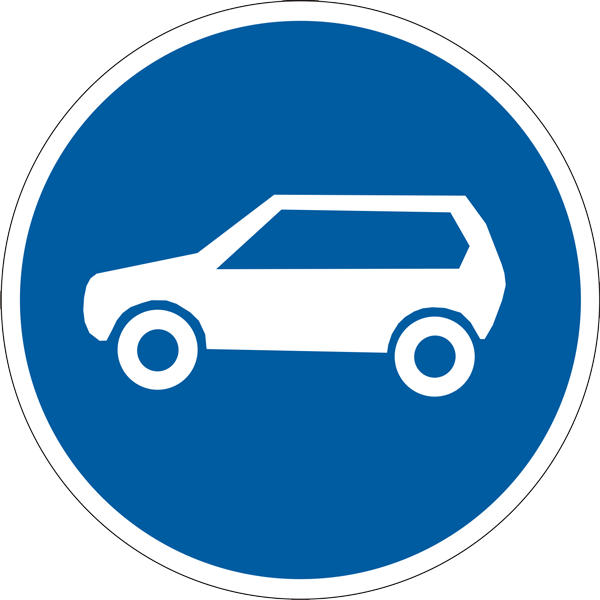 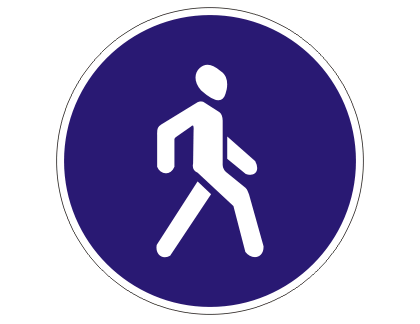 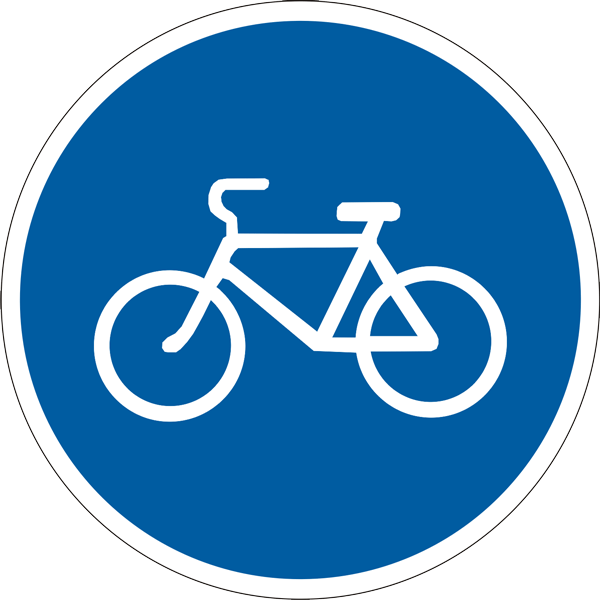 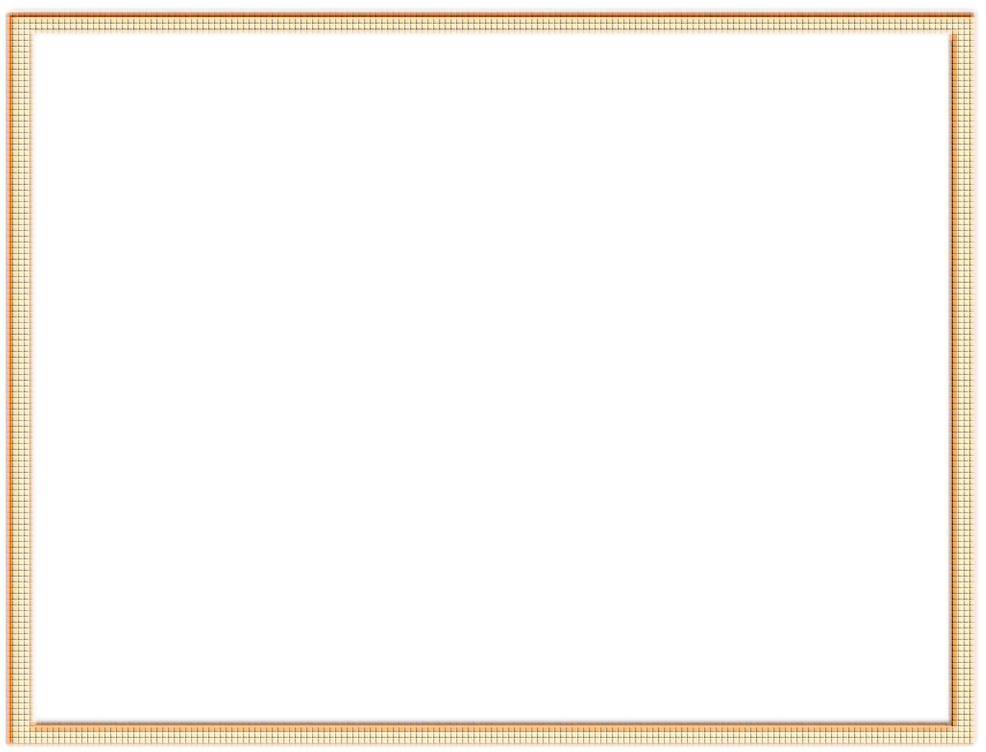 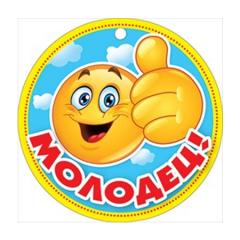 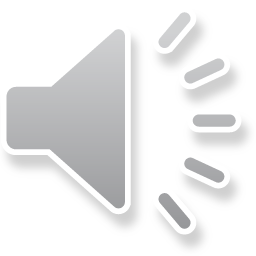 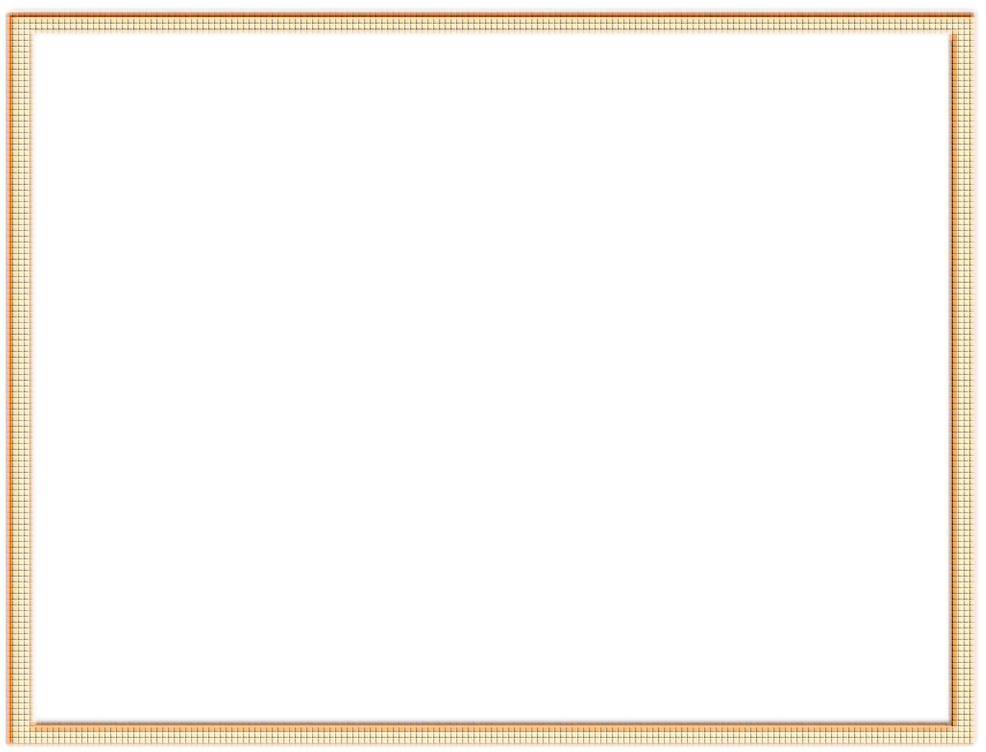 ОЙ!
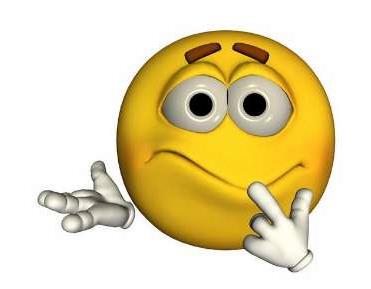 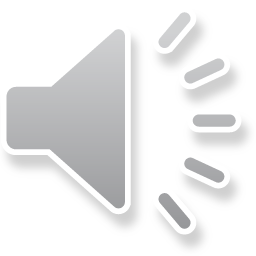 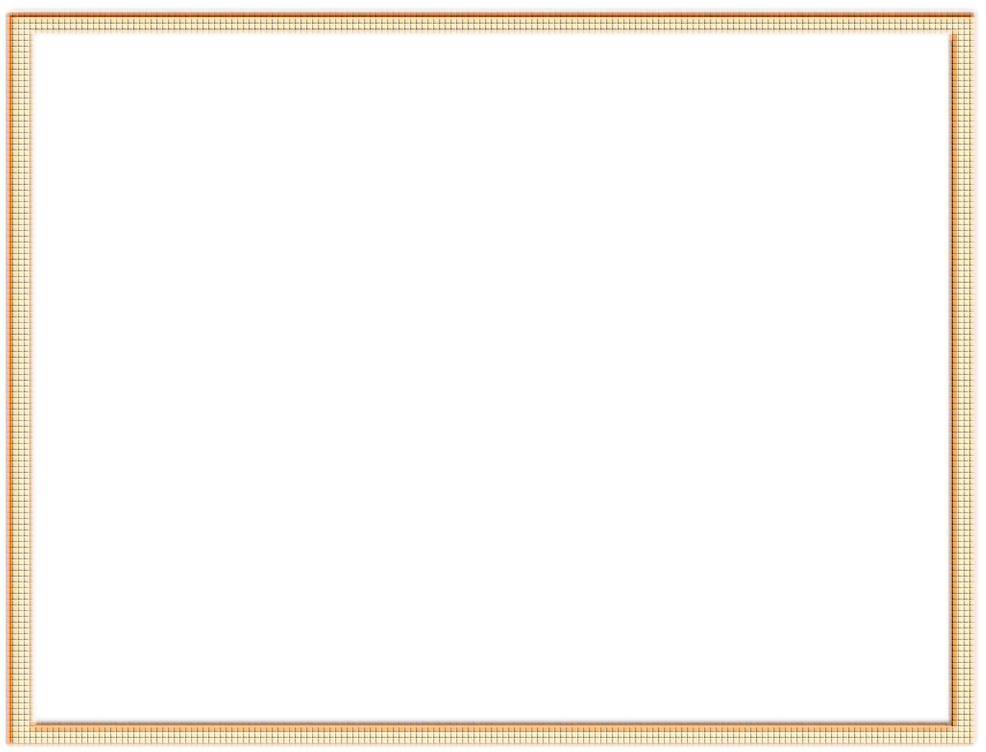 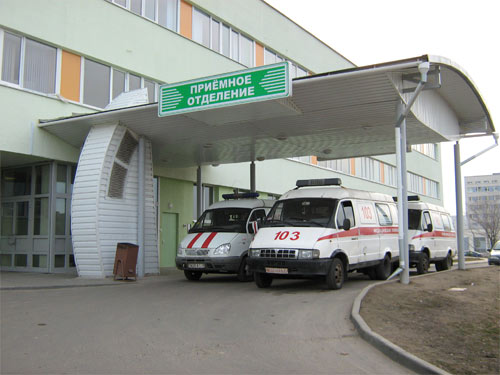 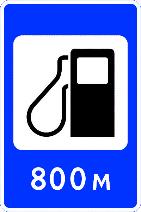 ?
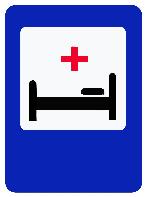 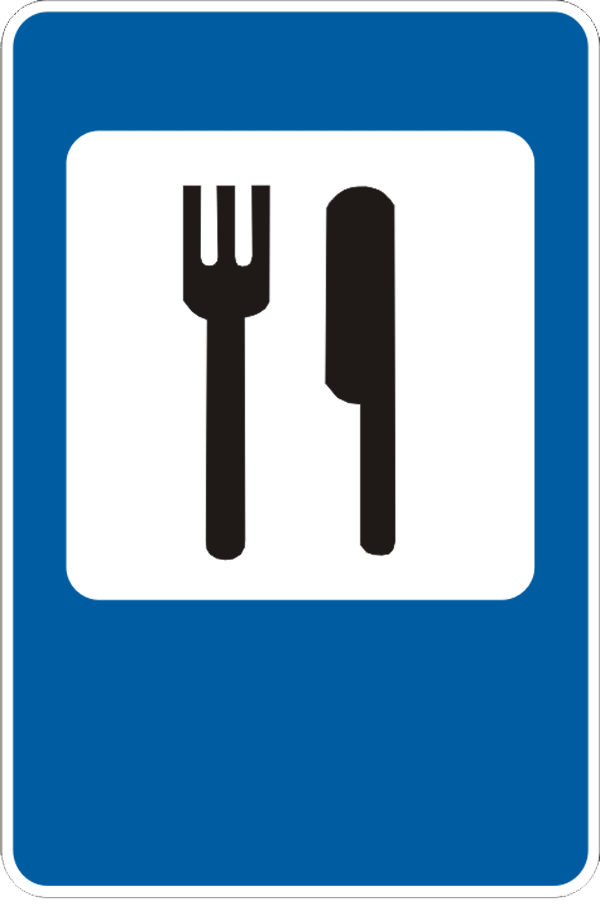 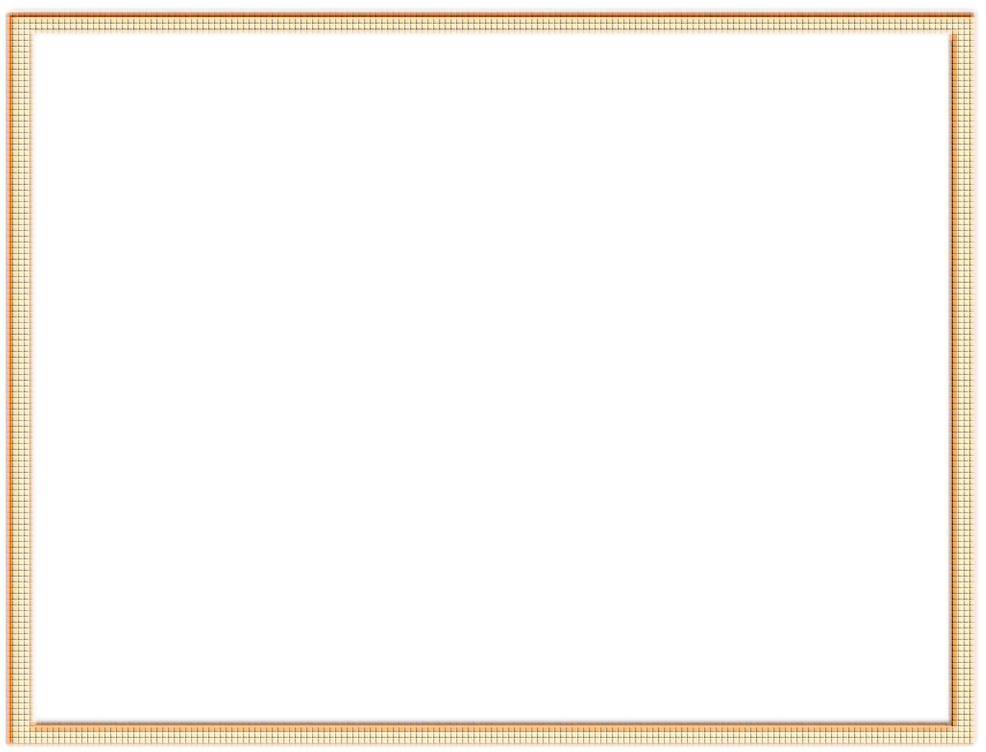 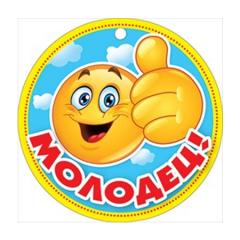 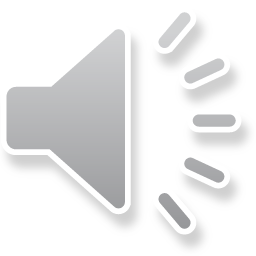 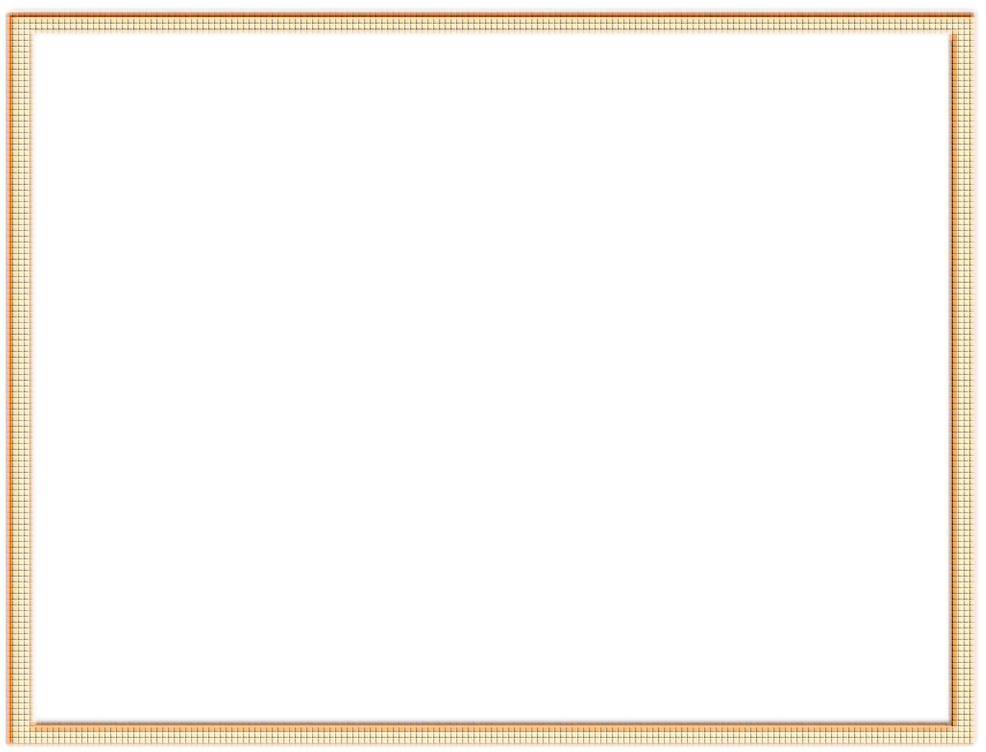 ОЙ!
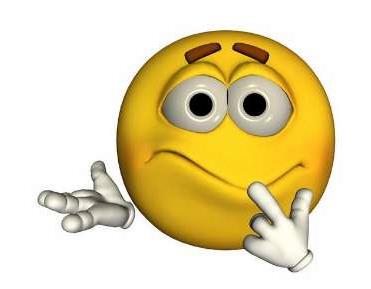 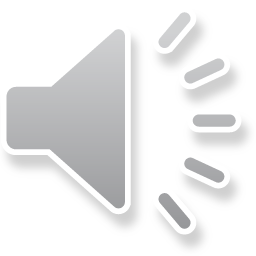 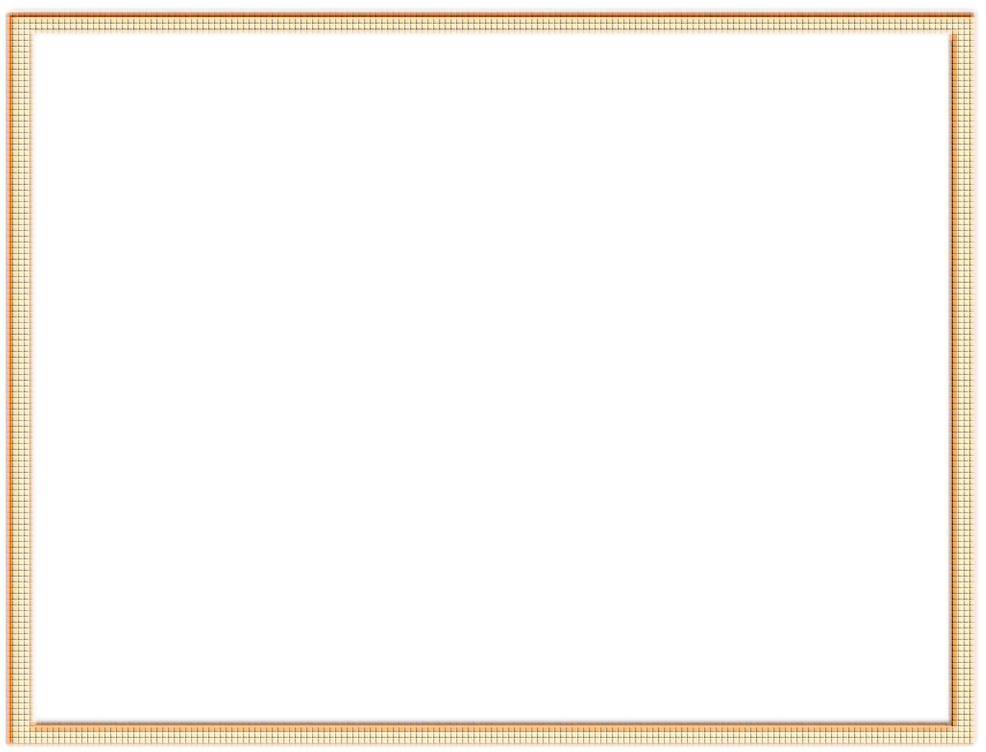 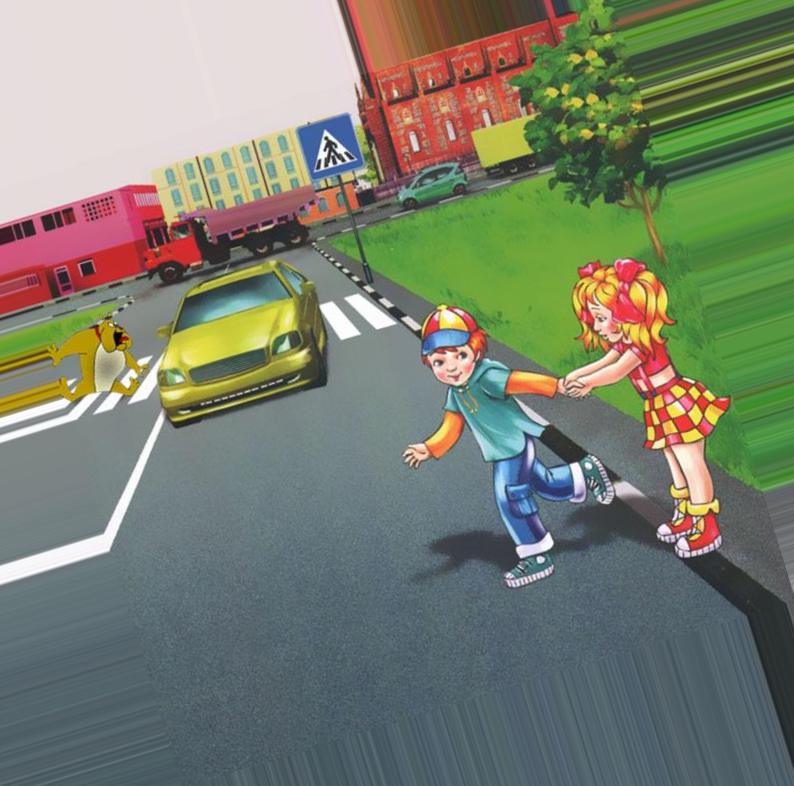 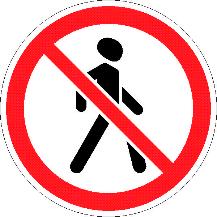 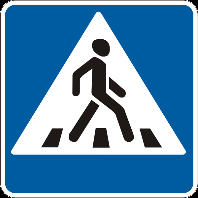 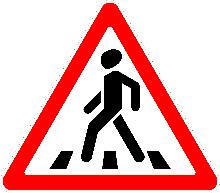 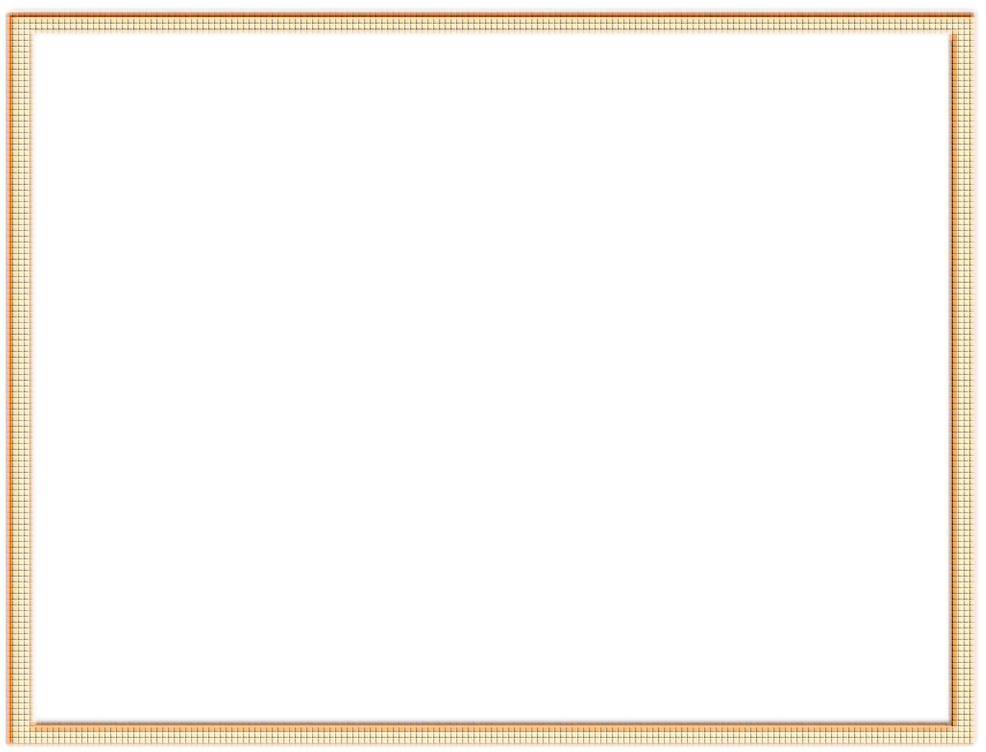 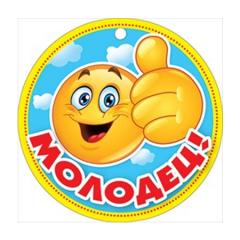 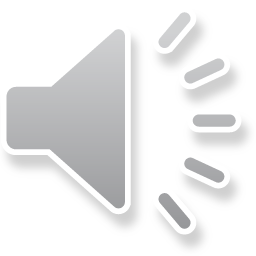 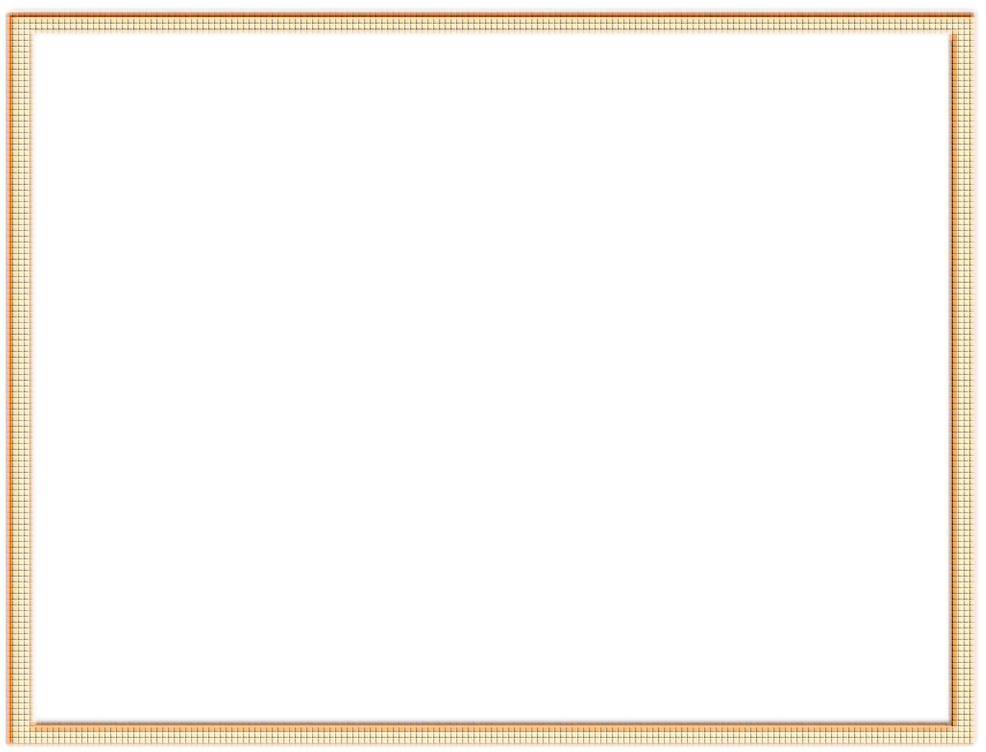 ОЙ!
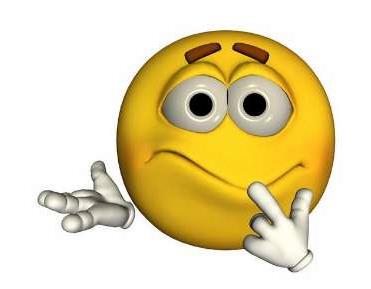 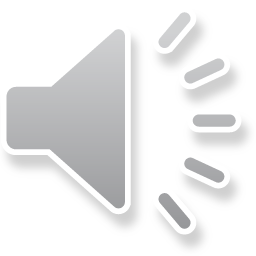 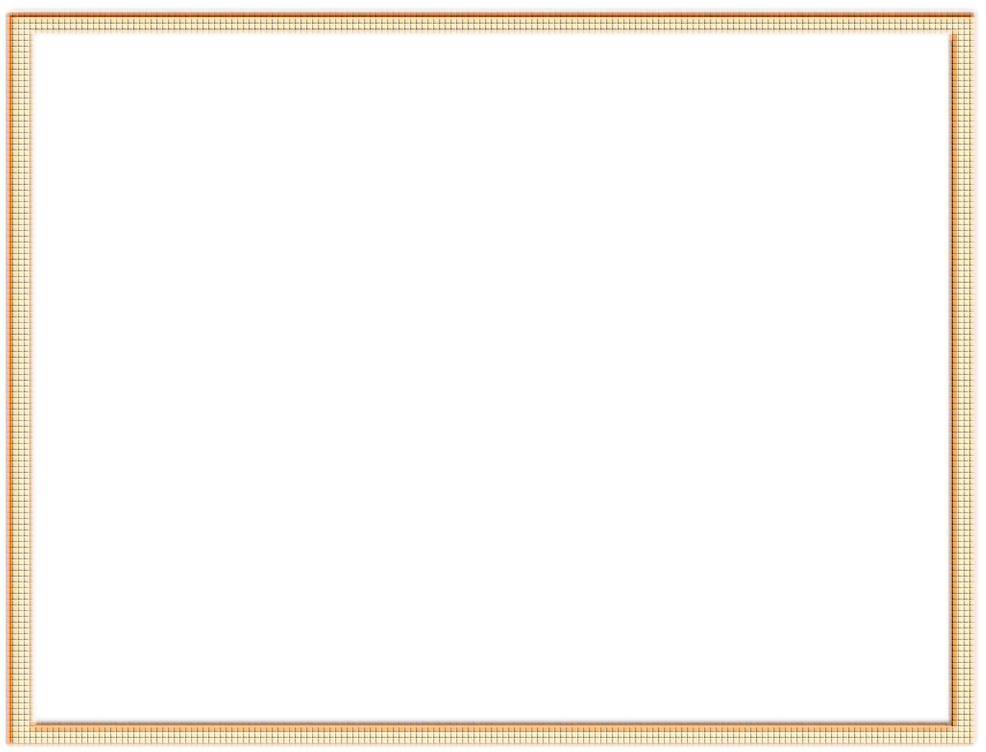 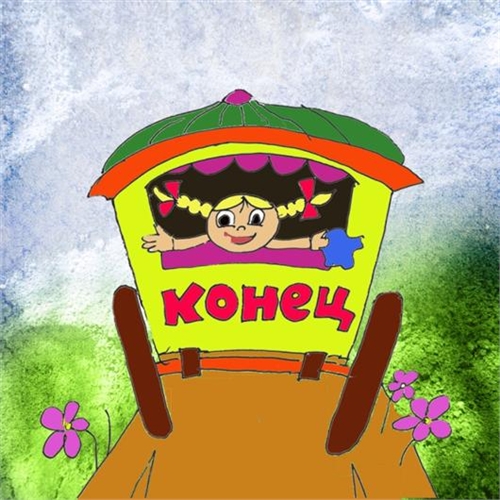